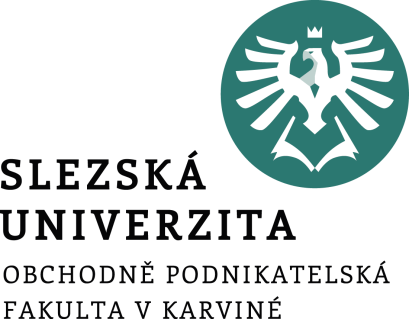 METODY ABSORPČNÍ KALKULACE
Ing. Markéta Šeligová, Ph.D.
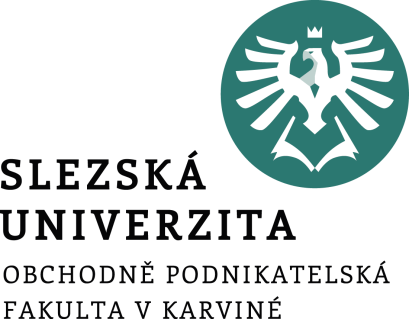 METODY ABSORPČNÍ KALKULACE – postupná metoda kalkulace
Ing. Markéta Šeligová, Ph.D.
Příklad
Výrobní proces probíhá ve společnosti ve 3 technologicky oddělených stupních. Údaje o nákladech jednotlivých stupňů jsou uvedeny v následující tabulce. Správní, odbytová a zásobovací režie činí 42 900 Kč. 

Postupnou metodou kalkulace určete náklady předaných výrobků v jednotlivých stupních a náklad na dokončený výrobek.
[Speaker Notes: csvukrs]
Příklad
[Speaker Notes: csvukrs]
Příklad
Výrobní režie je zahrnuta do nákladů za každý stupeň samostatně v plné výši. 

Správní, odbytová a zásobovací režie se v souhrnu za celou firmu rozvrhuje dle celkových přímých nákladů jednotlivých stupňů výroby.
[Speaker Notes: csvukrs]
Řešení
[Speaker Notes: csvukrs]
Řešení – mezivýpočet
[Speaker Notes: csvukrs]
Řešení – mezivýpočet
[Speaker Notes: csvukrs]
Děkuji za pozornost